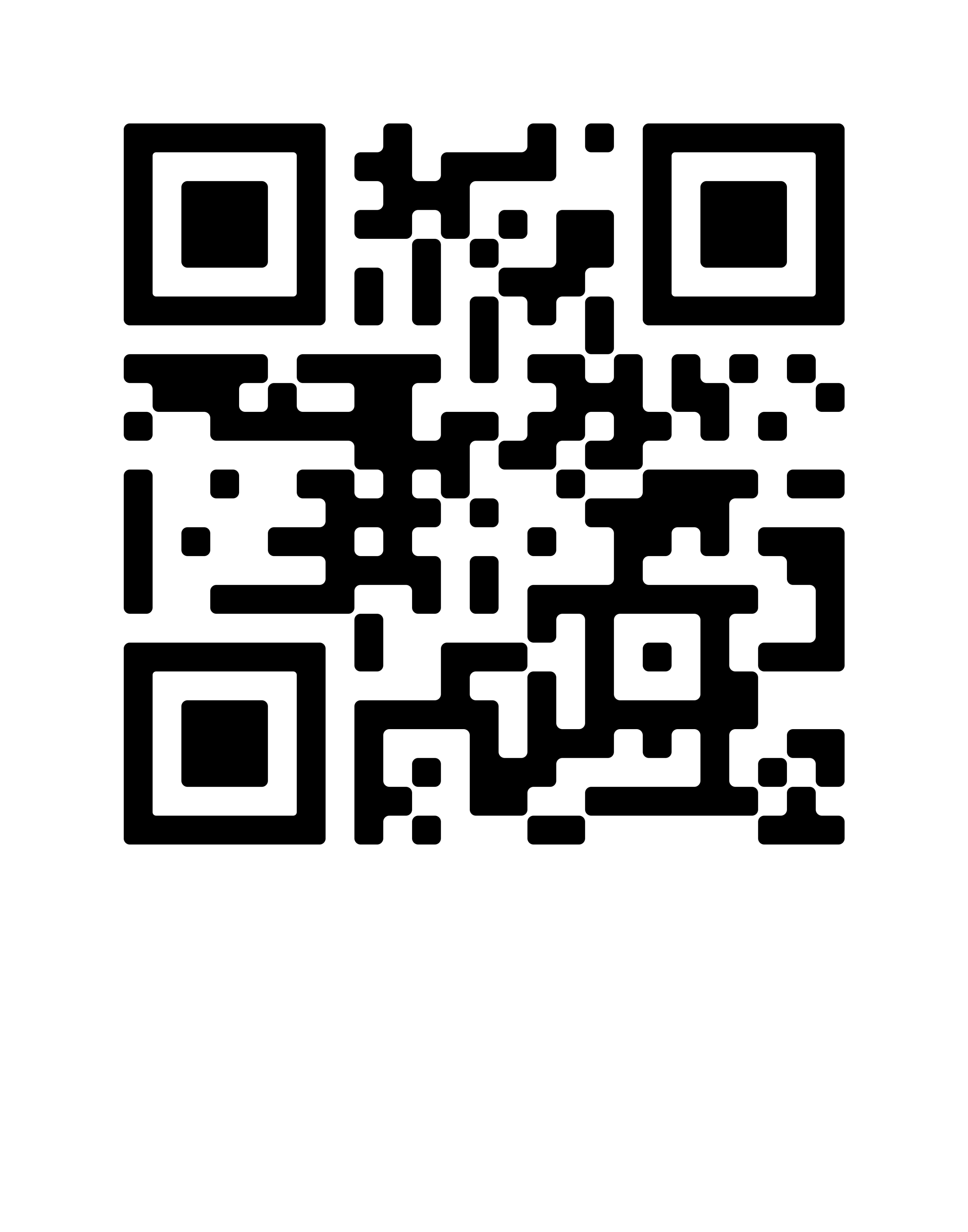 Nitinol SMA Hold-Down Release Mechanism
Team Stellarhold:
Valentin Gamez, Nathan Olson, Maia Warren
[Speaker Notes: Planning Notes! 
Intro
Client, goal, stakeholders
Problem statement
Requirements
Cr and er 
Decision Making
Qfd and most important reqs
Design solution
Generalized design 
Prototyping
Design approach
Cad, prototyping
CAD, MFG, and testing processes
Final model, manufacturing process
Budget and expenses
Future work (!!!)]
Problem Definition & Requirements
Olson	1
Introduction- What is an HDRM?
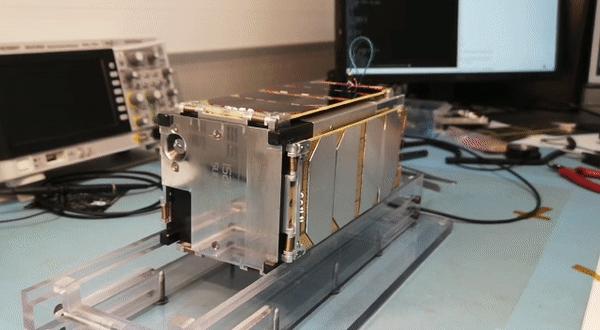 Figure 1: JWST Unfolding Example
Figure 2: CubeSat Unfolding Example
Olson	2
[Speaker Notes: James webb space telescope for example of why hdrms are important 
Cubesat panels deploying for a related use.
Esplain why these are difficult to make (magnetism, pneumatics, hydraulics, electric motors, pyrotechnics)]
Why Design a New One?
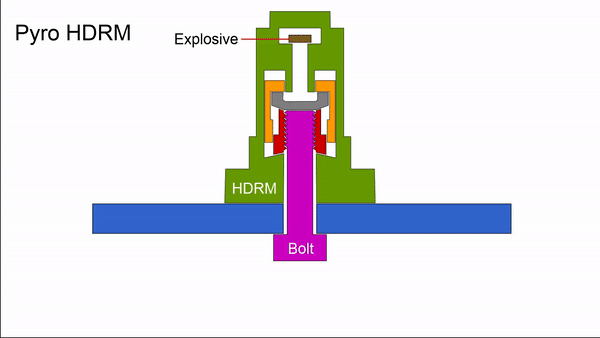 Most designs are not resettable
Cost per use = Cost per unit for non-resettable
Why reset?
Explore different actuation techniques
Original client, General Atomics – EMS, wanted an in-house design.
Figure 3: Single-use HDRM
Olson	3
Requirements
Table 1: Customer needs and Engineering Requirements Table
Olson	4
[Speaker Notes: Optimizing volume, weight, reliability.  durable, strong, no breakaway parts, extended life.]
Design Process & Solution
Gamez   5
Decision Process - QFD
Gamez   6
Figure 4: Annotated QFD
[Speaker Notes: High weighted CR’s highlighted yellow
High weighted ER’s highlighted yellow / low weighted ER’s highlighted red]
Design Solution
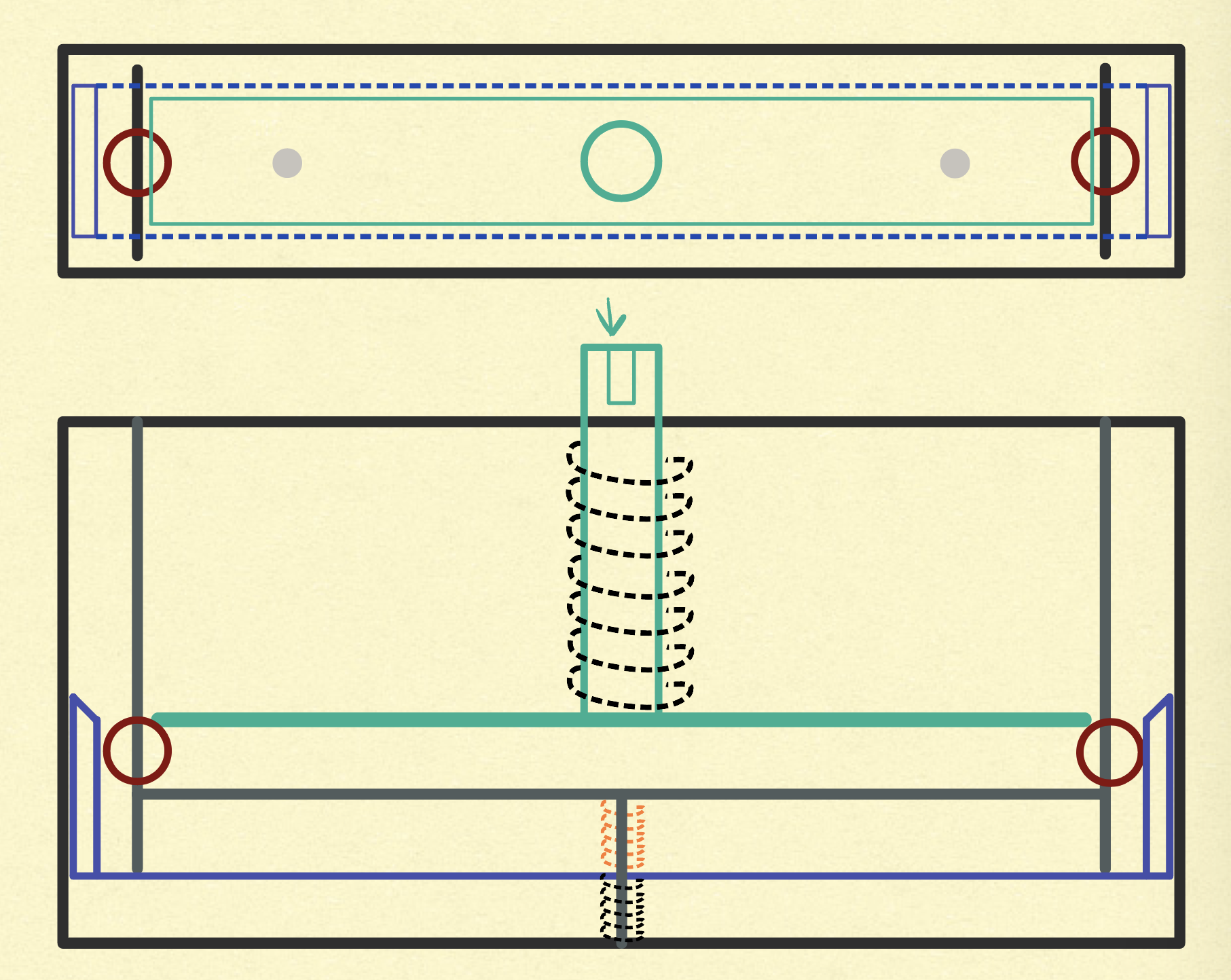 Pin-puller
Manual reset
Nitinol shape memory alloy (SMA) based movement
Locking design (ball bearing)
External power source
Figure 5: Sketch of Design Solution
Gamez   7
[Speaker Notes: PHOTOS]
Nitinol – What is It?
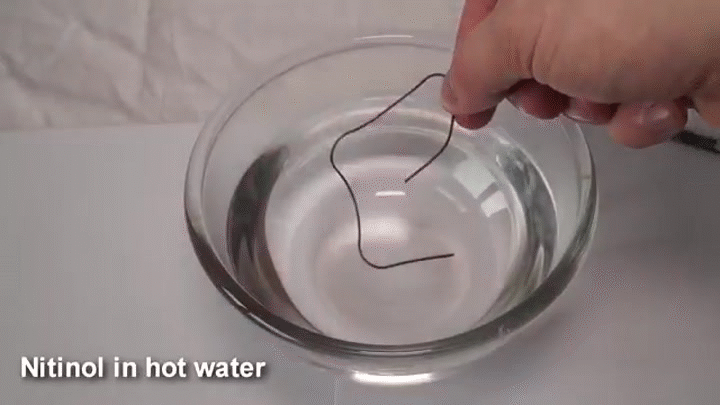 Nickel and Titanium based
“Shape Memory” Alloy
Nitinol SMA Example Video
What Does a Pin Puller Do?
Gamez   9
How a Pin-Puller Works [1]
[Speaker Notes: Video to for context on a pinpuller]
Design Approach – Flow Model
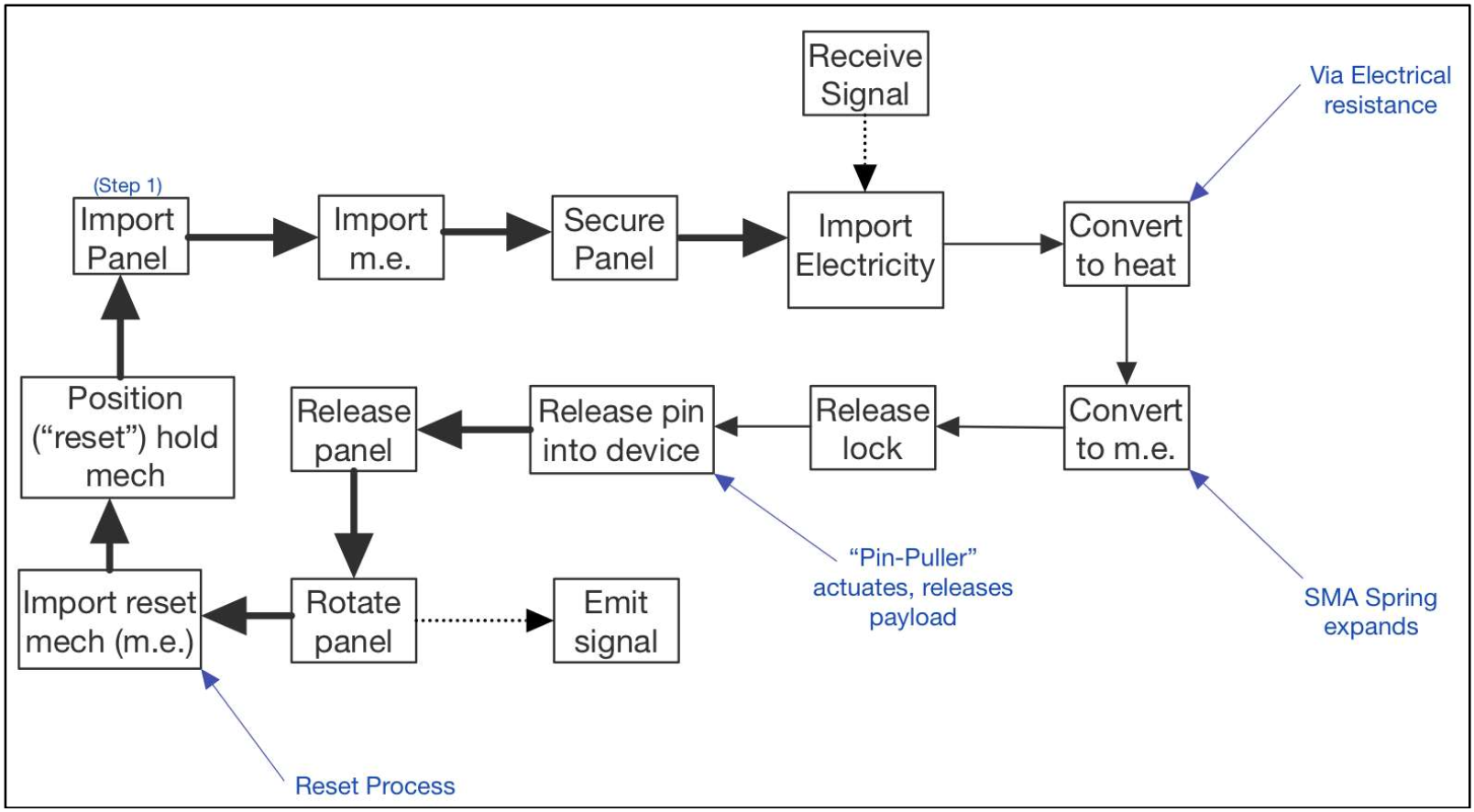 Gamez   10
Figure 6: Process Flow Model
[Speaker Notes: Show prototyping process pre-final design]
Electrical Components
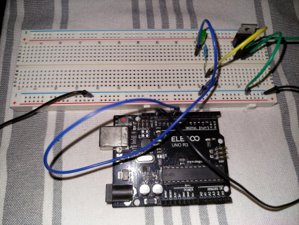 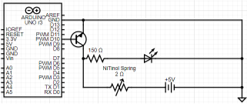 Figure 7: Pulse Width Modulated Circuit Schematic
Figure 8: Final Circuit Build
Prototyping & Final Designs
Olson	12
Design Approach – Prototyping
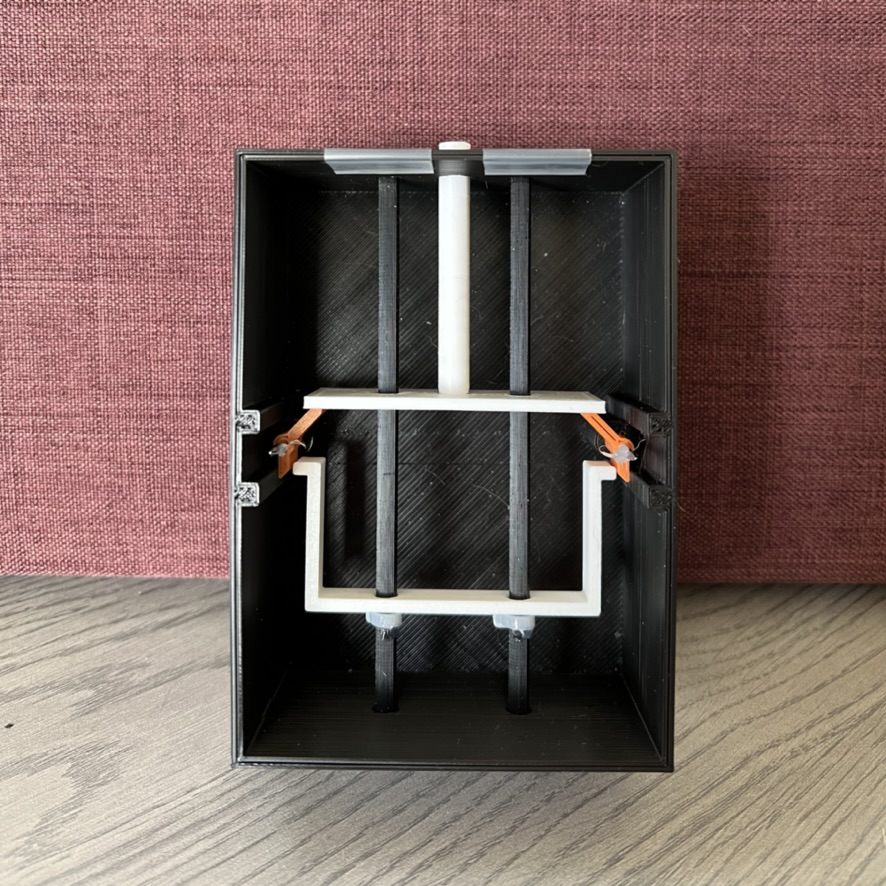 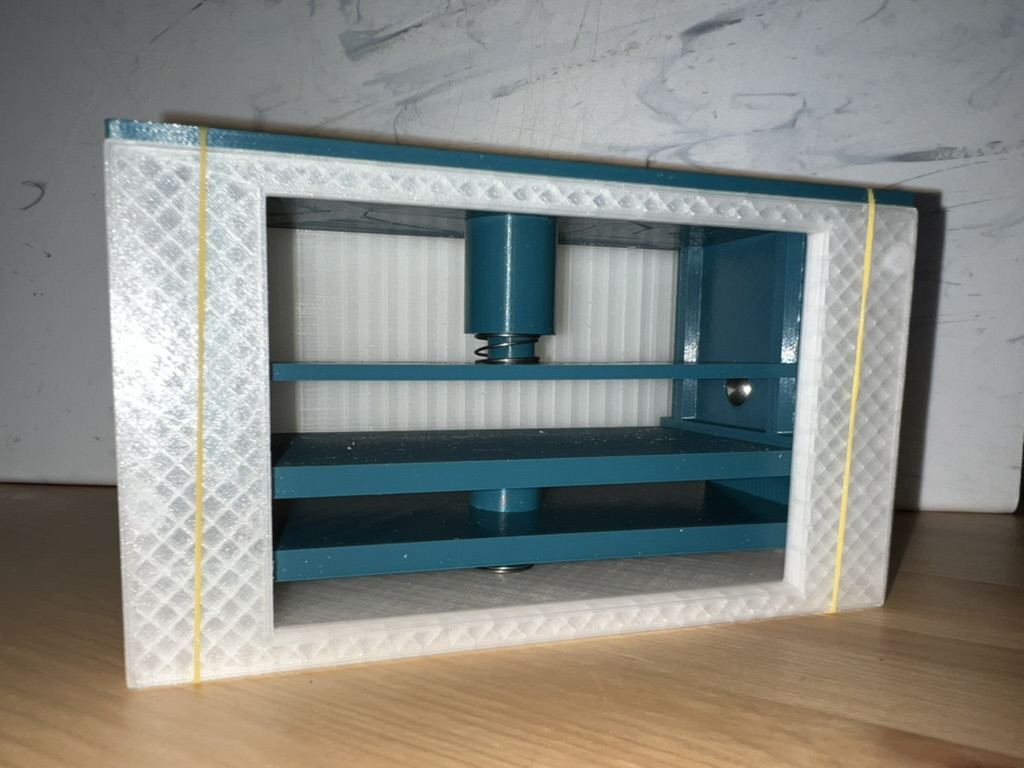 Figure 10: 2nd Prototype
Olson	13
Figure 9: 1st Prototype
[Speaker Notes: Show prototyping process pre-final design]
Design Approach – Last Prototype
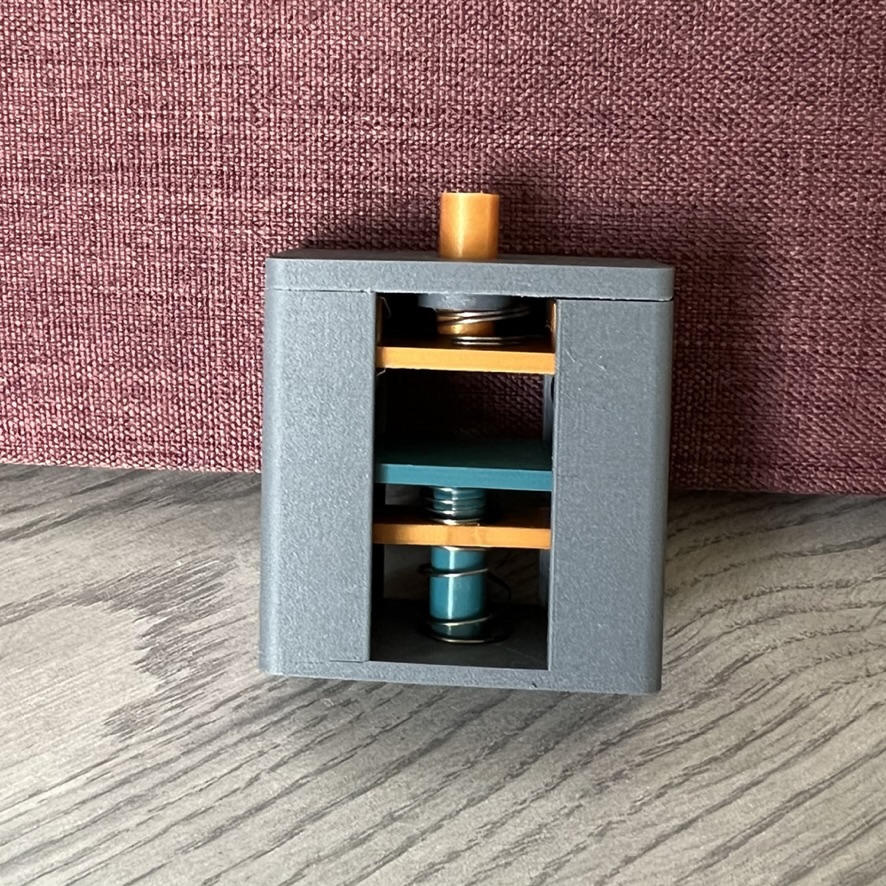 Olson	14
Figure 11: 3rd Prototype
[Speaker Notes: Show prototyping process pre-final design]
Design Iteration: Alternative Design
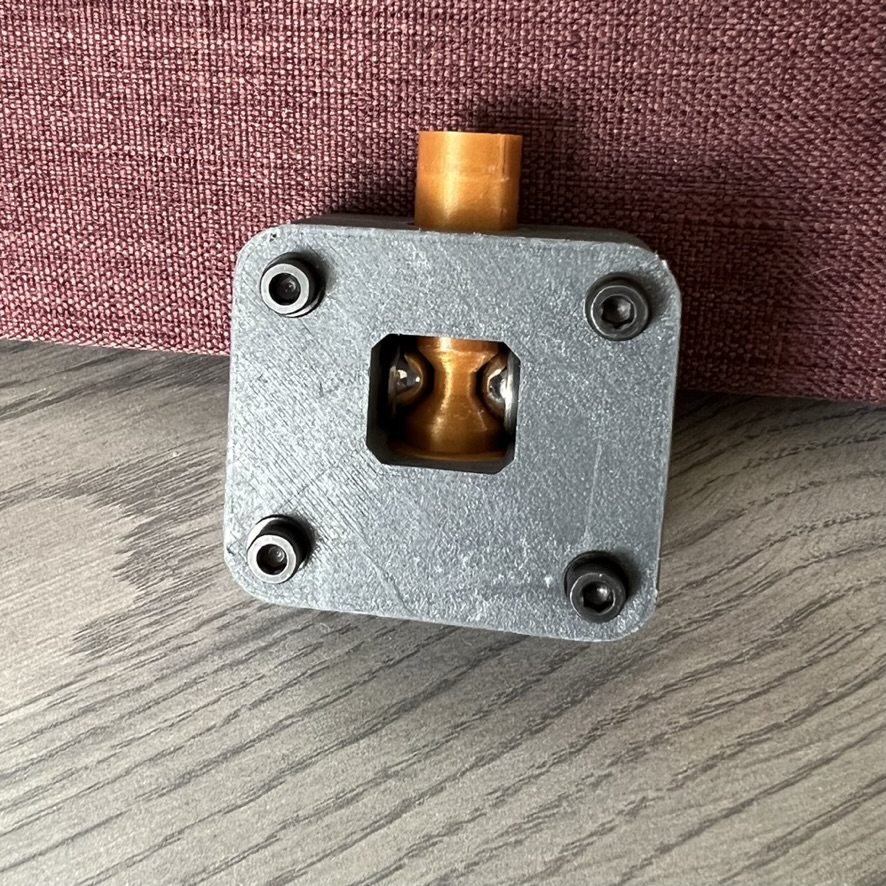 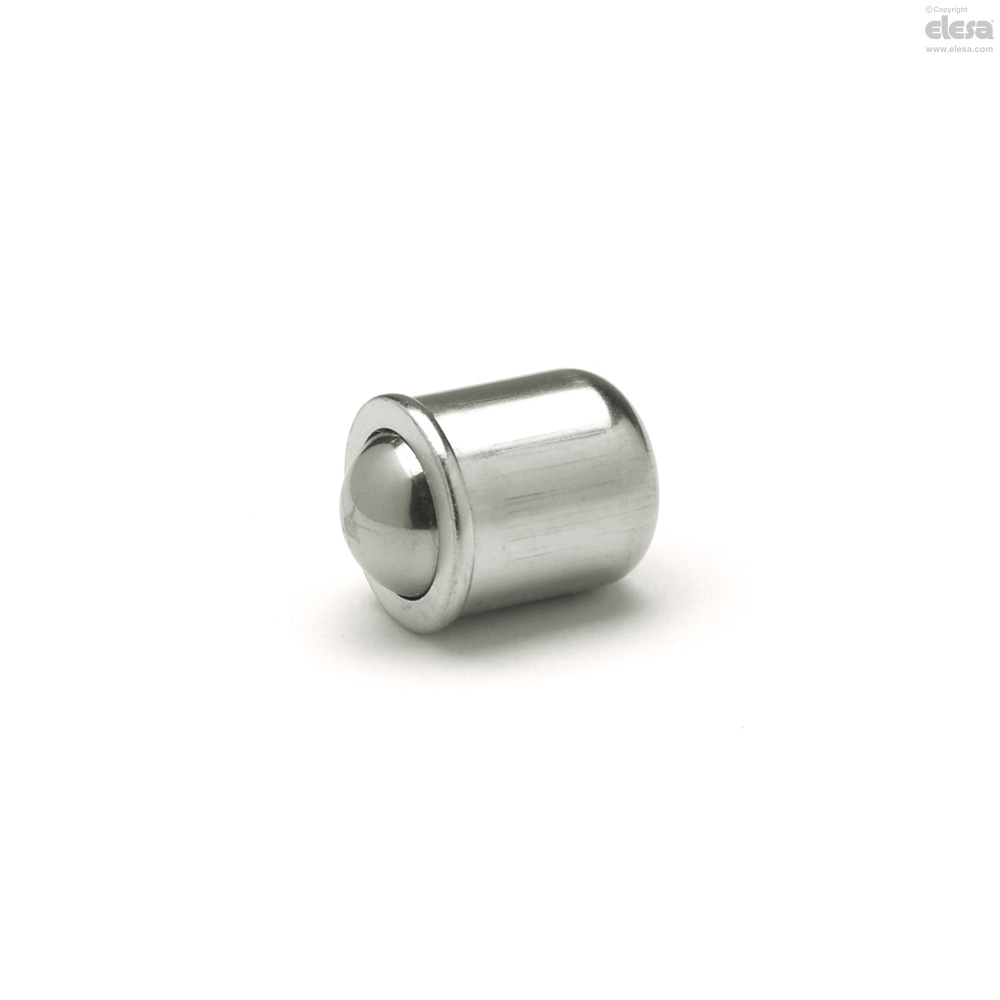 Figure 13: Ball Plunger
Figure 12: Alternate Design: Proof of Concept
Olson	15
Final Design
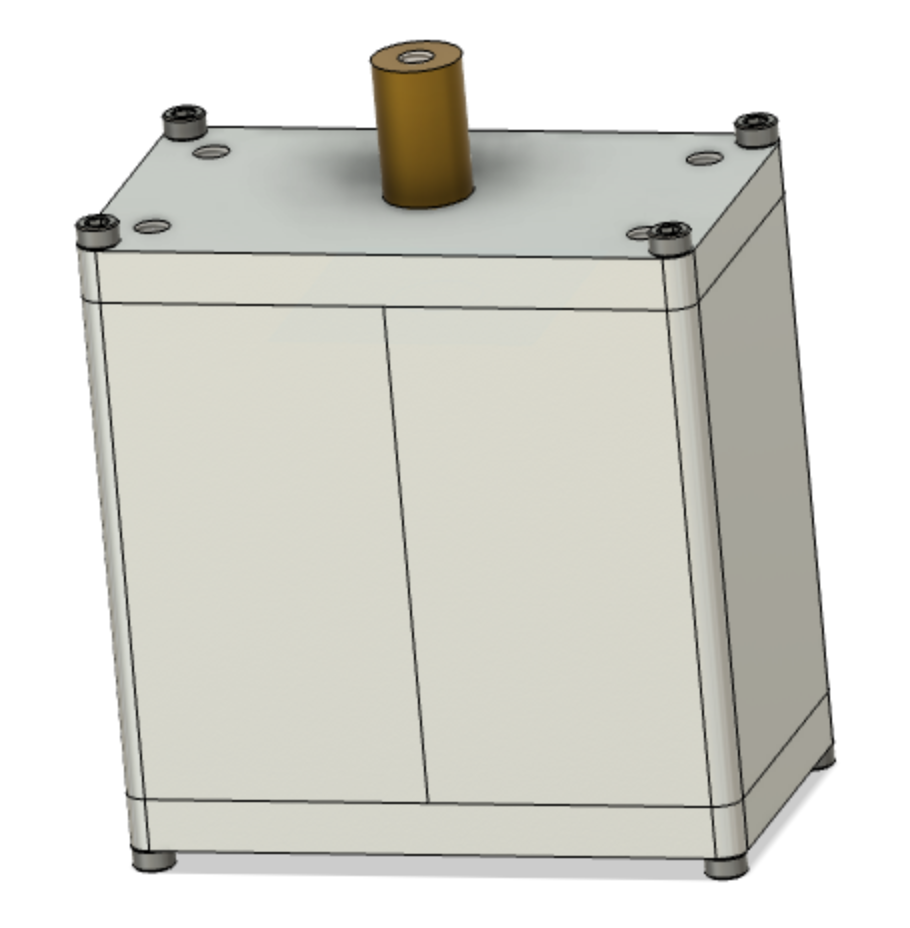 Designed for Manufacturing
Off-the-shelf U-channels and rods
Most operations achievable on the manual mill and lathe
Other parts manufactured using 3-d printing and CNC machining
Figure 14: Assembled View of Final Design CAD
Olson	16
[Speaker Notes: Add CAD and Animation of CAD for final design only]
CAD Explosion
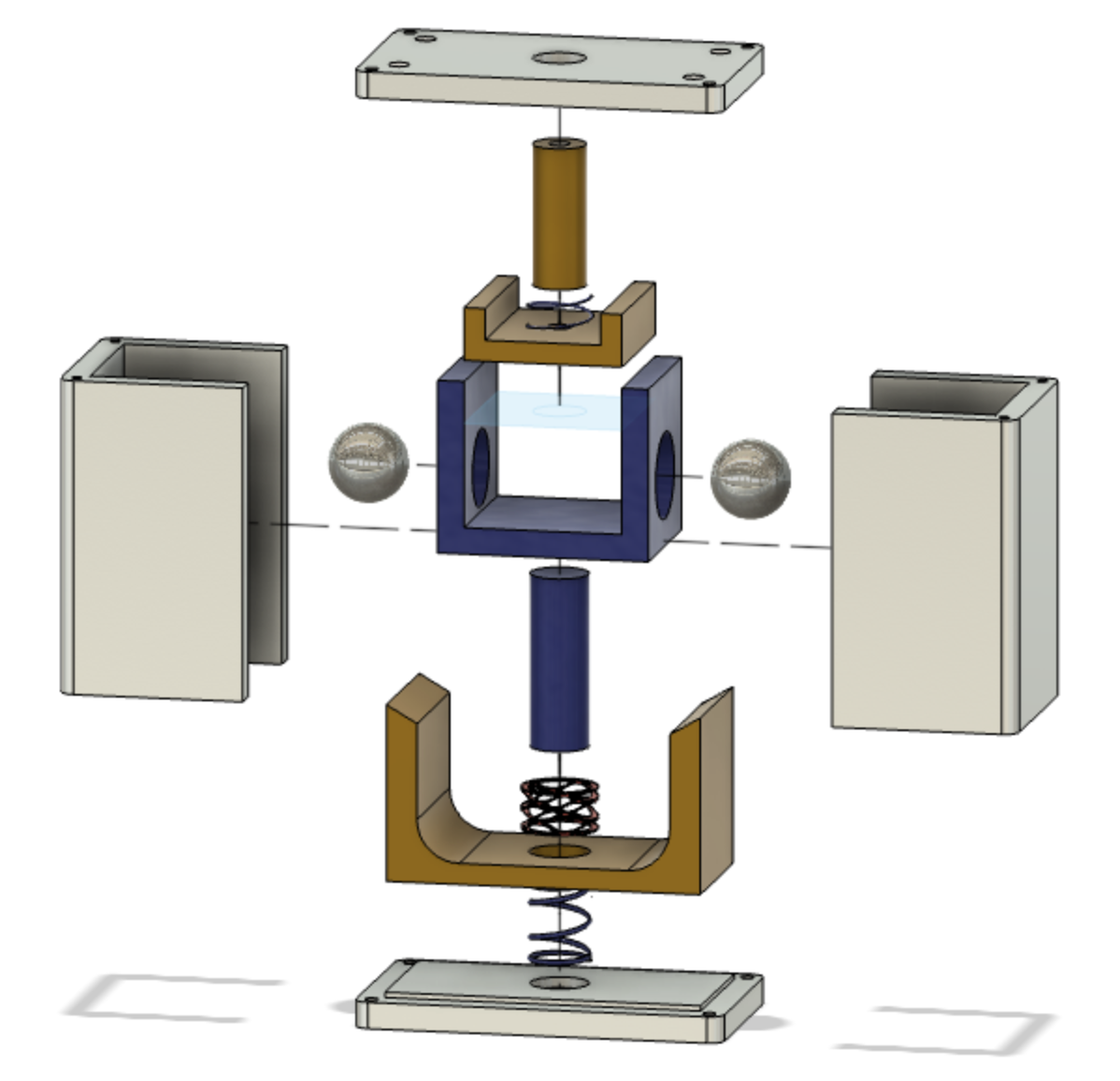 Figure 16: Exploded Animation of Assembly
Olson	17
Figure 15: Exploded View of Assembly
Final Design
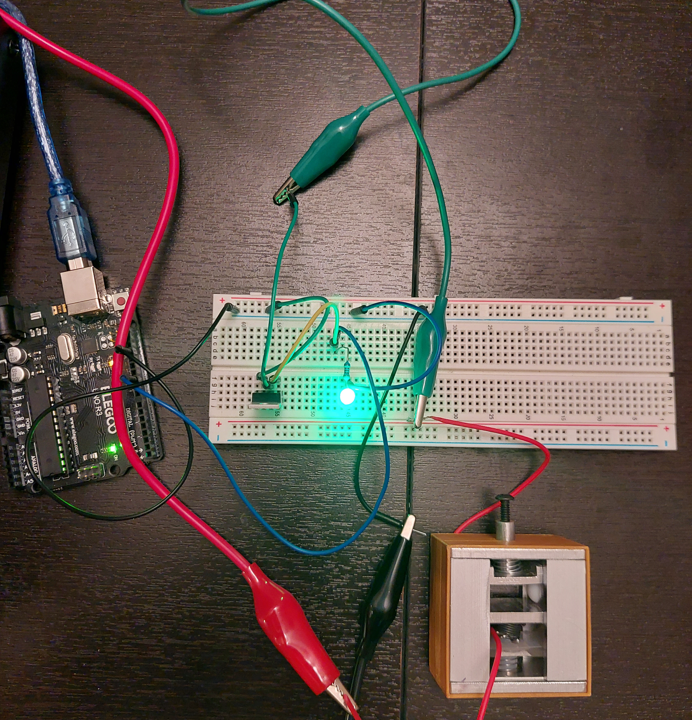 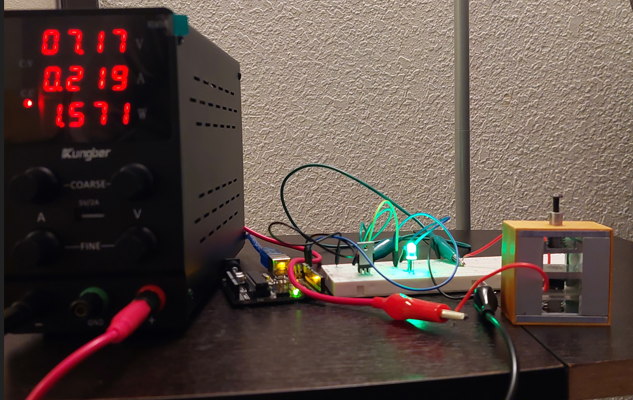 Figure 17: Fully Assembled Device (Front View)
Figure 18: Fully Assembled Device (Top View)
Demonstration
Manufacturing & Speedbumps
Warren   20
Manufacturing Process – Manual Operations
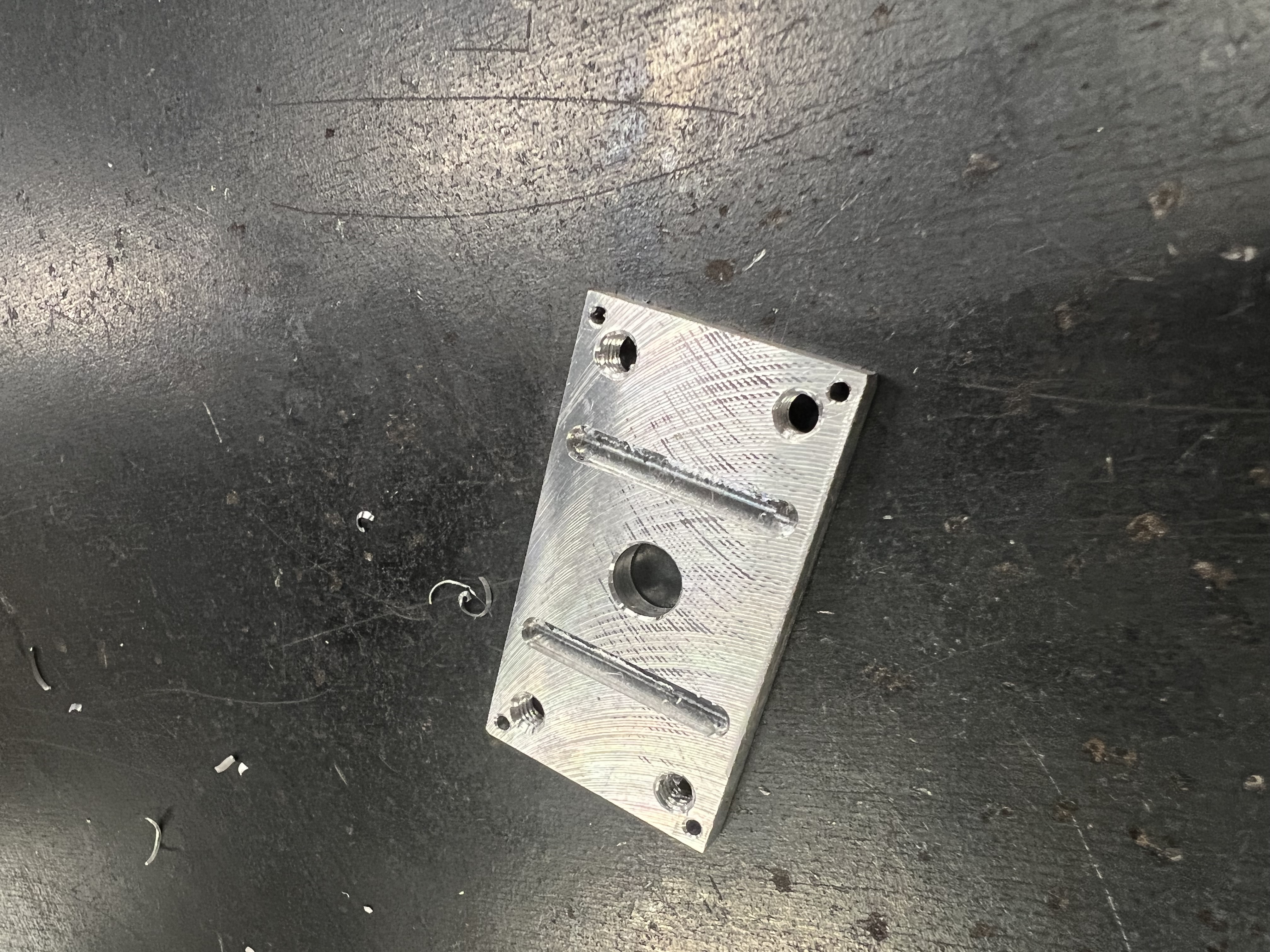 Figure 20: Top Cap Manufactured on Manual Mill
Figure 19: U-Channels to Cut Down to Size for Enclosure
Warren   21
[Speaker Notes: Processes, materials, machines, time, results, struggles 
May need to use a second slide for this]
Manufacturing Process – Automated Operations
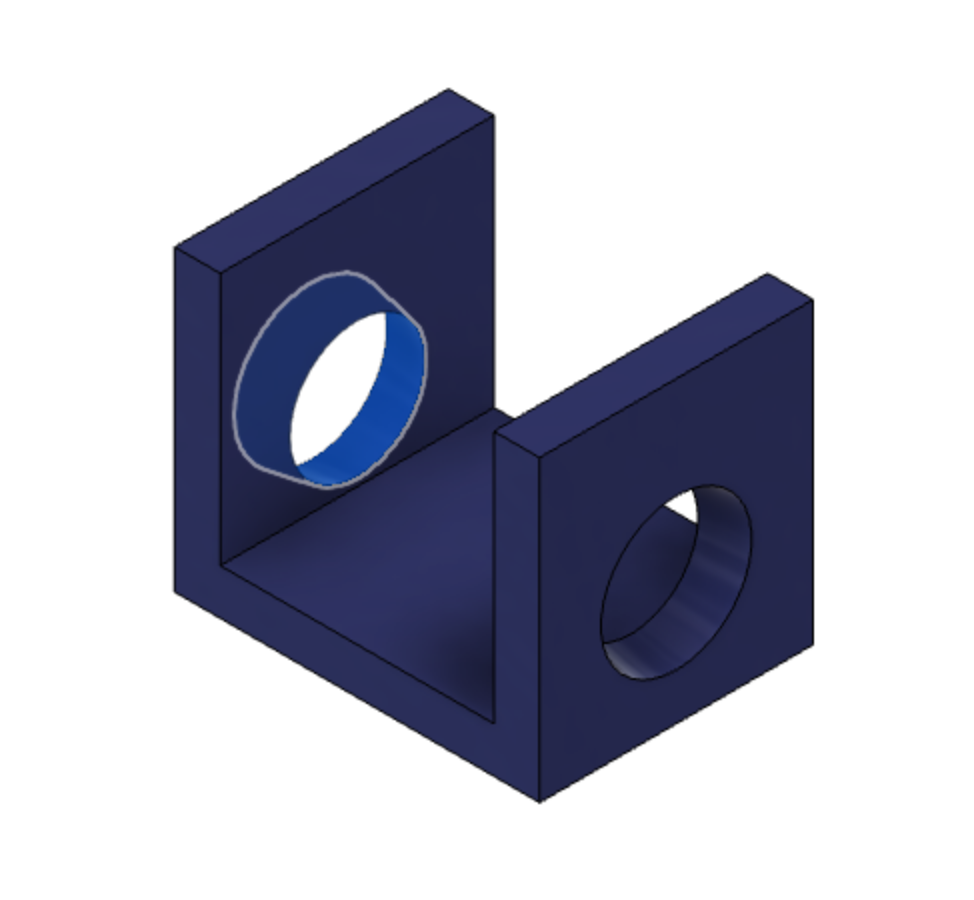 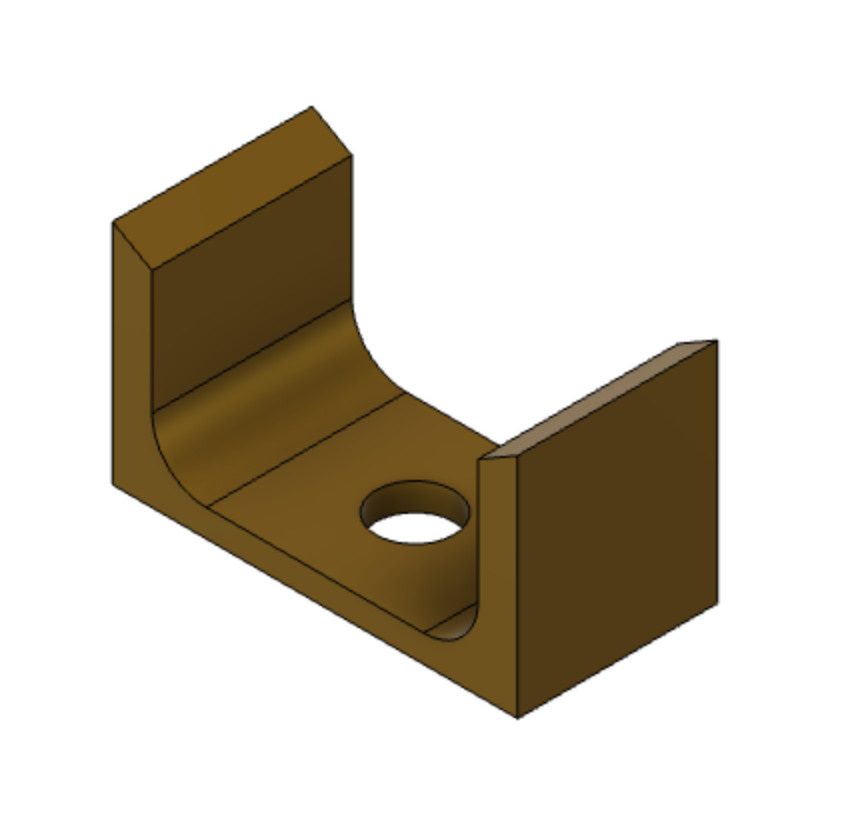 Figure 22: CNC’d Due to Complex Geometry
Figure 21: 3-D Printed for Low Friction
Warren   22
Obstacles & Modifications
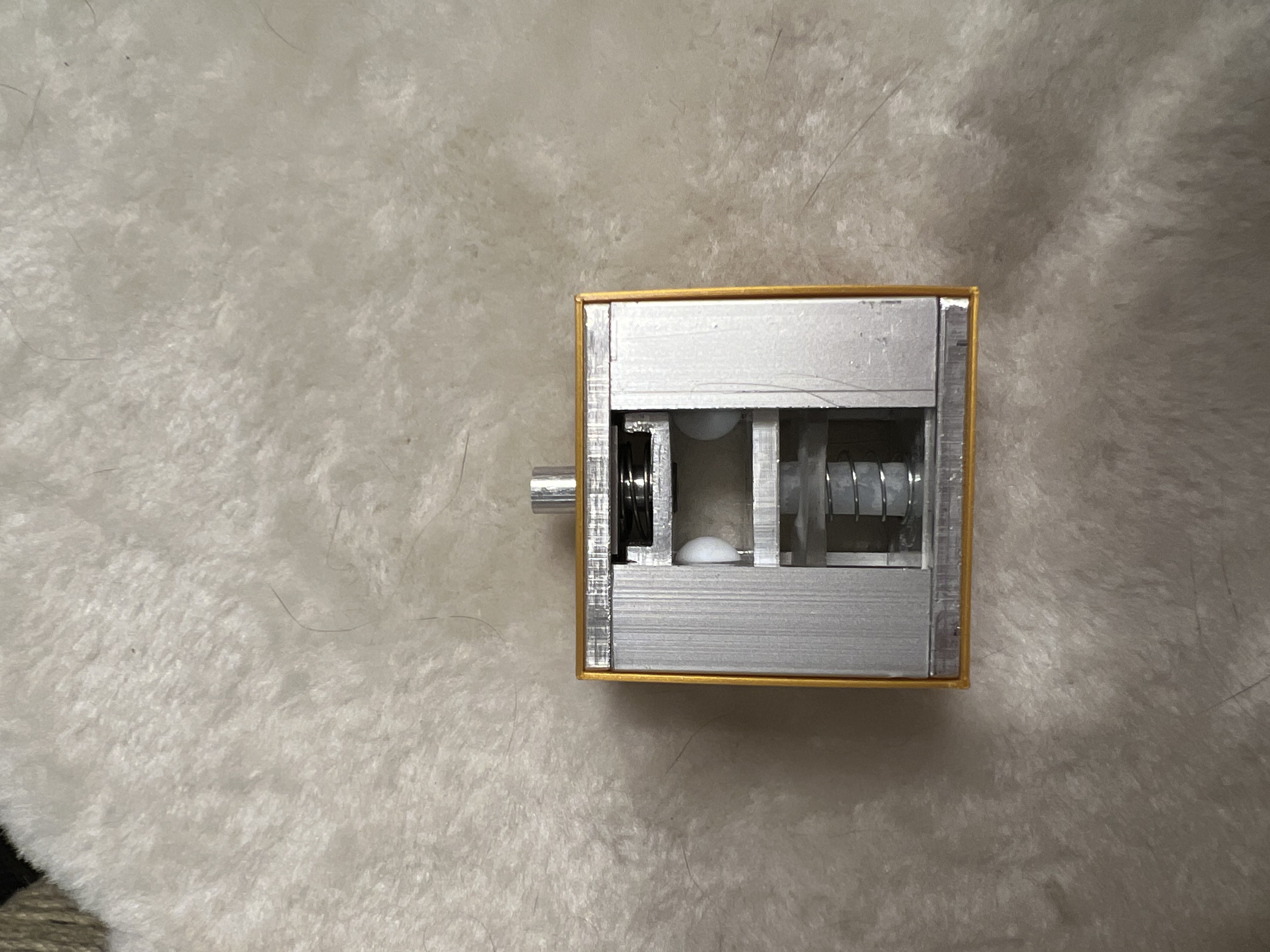 Current design required drilling and tapping 8x holes 1.6mm diameter.
Broke two taps & 1 drill bit.
Settled for sleeve and clamping for holding.
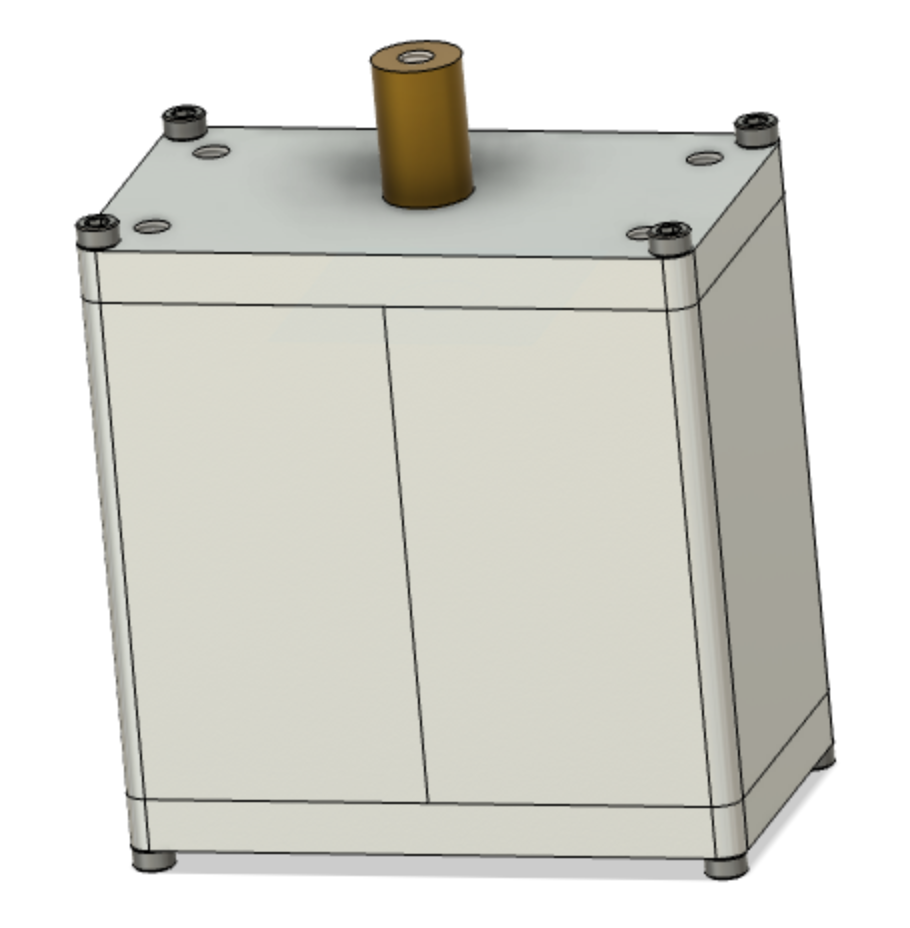 Figure 24: Manufactured Model (SMA spring missing) with Sleeve
Figure 23: Original assembly method
Warren   23
Testing
Gamez   24
Testing Plan
Table 2: Testing Plan Summary
Table 3: Recap of Requirements
Gamez   25
Testing (cont’d)
Table 4: Specification Sheet (ERs)
Table 5: Specification Sheet (CRs)
Gamez   26
Budget & Future Work
Warren   27
Budget & Expenses
Table 6: Breakdown of Expenses and Purchases – photos omitted for simplicity
Warren   28
Budget & Expenses Cont'd
Warren   29
Figure 25: Expense Summary
Future Work
Fitting the design into 1 cubic inch using more precise machinery 
Using a stronger higher-grade metal that can function under space conditions 
Customizing a stronger SMA spring to made the device more reliable and improve functionality of the bias spring
Lower outgassing material to replace the 3D printed part 
Utilizing screws (or other method) to hold the design together 
Testing actuation under space temperature and turbulence 
Certification under NASA’s standards and codes for use in space
Warren   30
[Speaker Notes: Huge topic that I believe will be a topic of discussion during questions session]
Thank you!
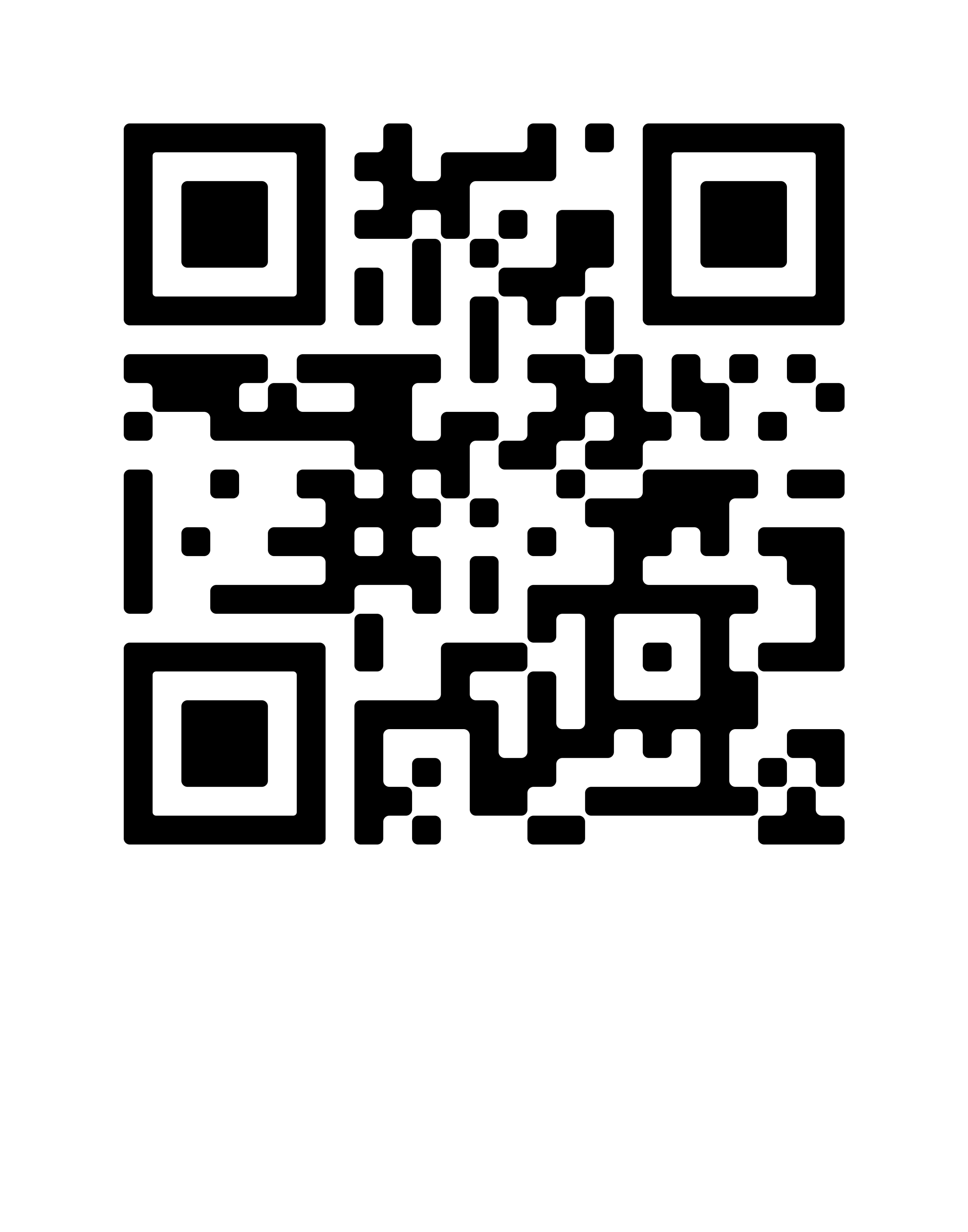 Questions?
References
[1]  Ben, “Tini™ Pin puller,” Ensign-Bickford Aerospace & Defense, 05-	Jul-2022. [Online]. Available: https://www.ebad.com/tini-pin-	puller/. [Accessed: 08-Dec-2022].
Supporting Material